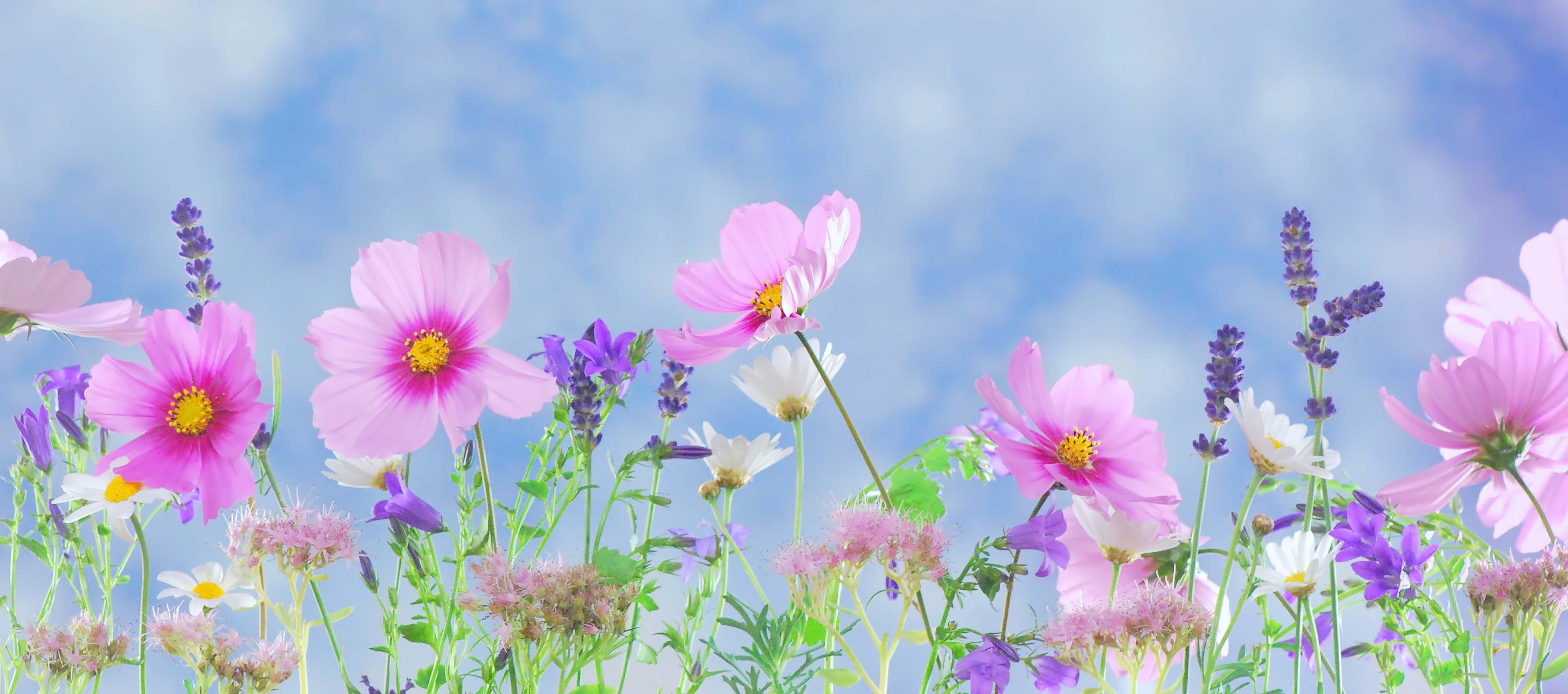 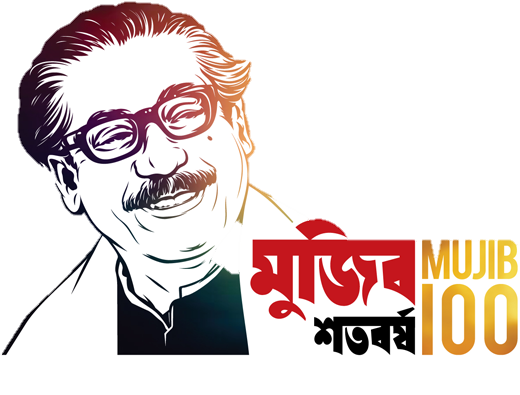 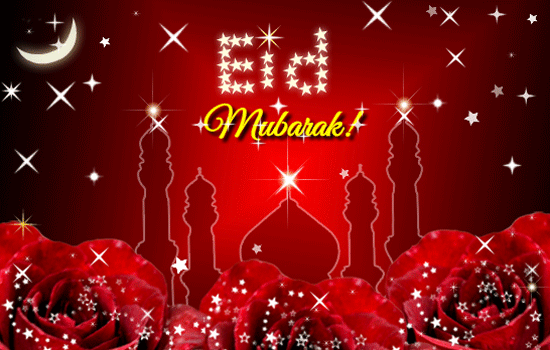 স্বা
গ
ত
ম
কম্পিউটার কোডিং
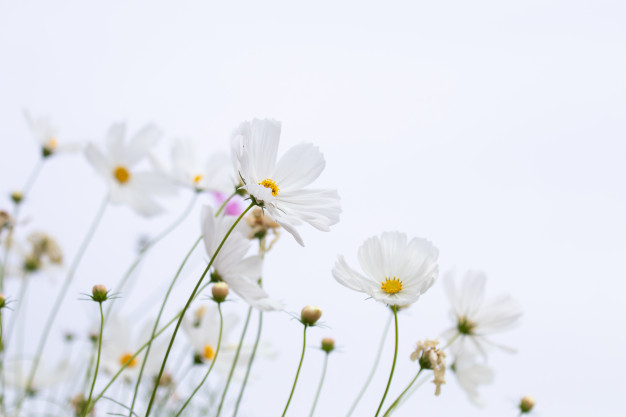 পরিচিতি
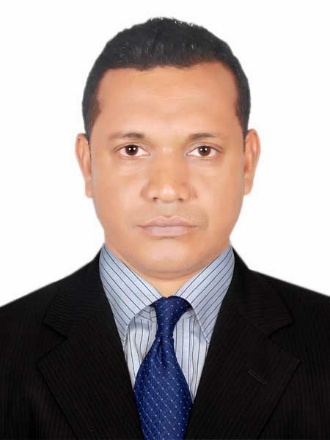 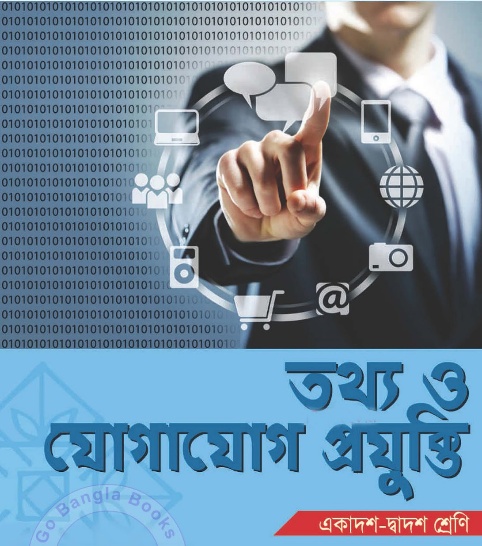 প্রকৌ, মোঃ মোস্তাফিজুর রহমান খান
ডিপ্লোমা ইন ইঞ্জিনিয়ারিং (কম্পিউটার)
আধ্যক্ষ(ভারপ্রাপ্ত) ও
প্রভাষক (কম্পিউটার অপারেশন) 
ছোটবাইশদিয়া বিজনেস ম্যানেজমেন্ট ইন্সটিটিউট,
রাঙ্গাবালী, পটুয়াখালী।
মোবাইল : ০১৭৪৬১২০৯২৩
Email-www.engmrkhan8@gmail.com
শ্রেণিঃ একাদশ ও দ্বাদশ
বিষয়ঃ তথ্য ও যোগাযোগ প্রযুক্তি  
অধ্যায়ঃ ৩য়
পাঠঃ ৫ম (কম্পিউটার কোডিং)
সময়ঃ ৫০ মিনিট
কম্পিউটার কোডিং
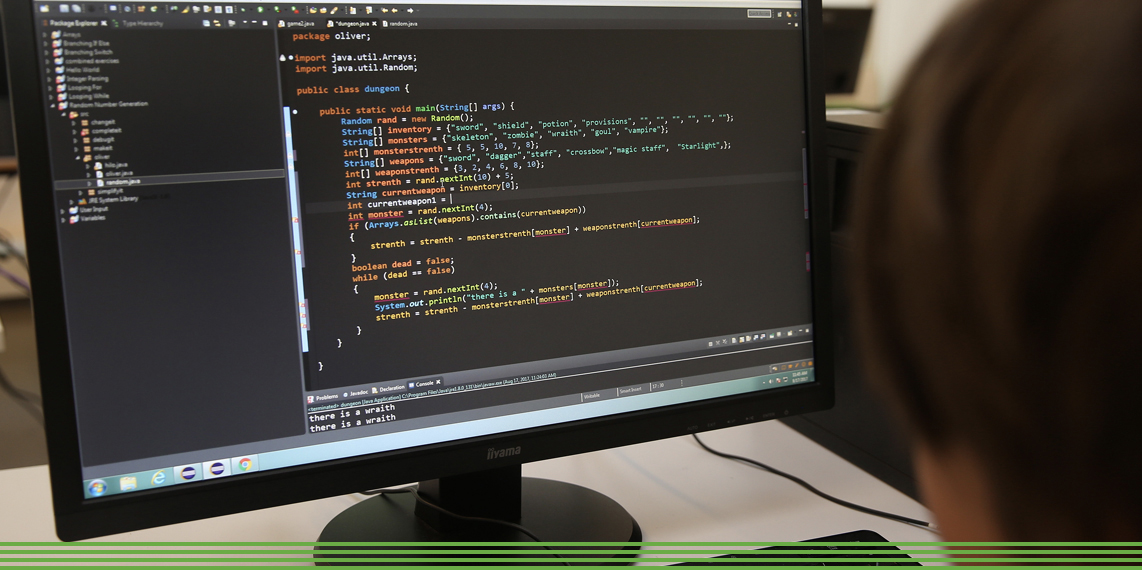 Computer Coding
এই বিষয়টির পাঠ শেষে আমরা যা শিখবোঃ
১. কম্পিউটার কোড সম্পর্কে জানবো।
২. অকটাল কোড সম্পর্কে ধারণা লাভ করবো।
৩. হেক্সাডেসিমেল কোড সম্পর্কে ধারণা লাভ করবো।
৪. বিসিডি কোড সম্পর্কে ধারণা লাভ করবো।
৫. আলফানিউমেরিক কোড সম্পর্কে ধারণা লাভ করবো।
৬. আসকি কোড সম্পর্কে ধারণা লাভ করবো।
৭. ইবিসিডিআইসি কোড সম্পর্কে ধারণা লাভ করবো।
৮. ইউনিকোড সম্পর্কে ধারণা লাভ করবো।
কোড (Code)
কম্পিউটার সিস্টেমে ব্যবহৃত প্রতিটি বর্ণ, সংখ্যা বা বিশেষ চিহ্নকে পৃথক পৃথকভাবে সিপিইউকে বোঝানোর জন্য বাইনারি বিট অর্থাৎ ০ বা ১ রূপান্তর করে বিভিন্নভাবে সাজিয়ে অদ্বিতীয় সংকেত তৈরি করা হয়। এই অদ্বিতীয় সংকেতকে কোড বলে।
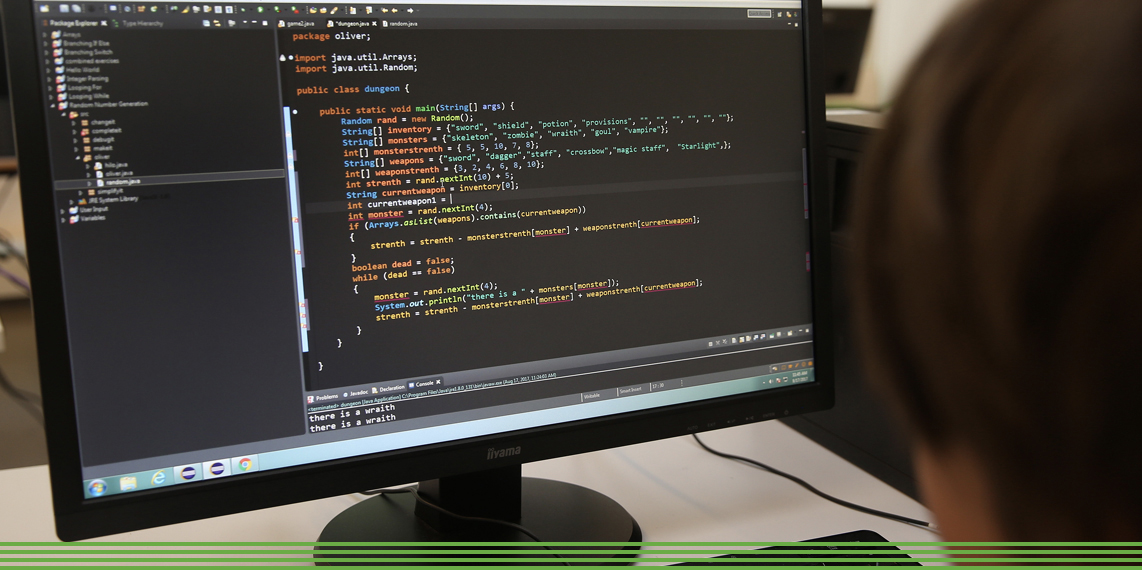 ডেটা ইনপুটের জন্য কোডিং এর দরকার হয়। প্রসেসিং শেষে আবার আউটপুটকে ডিকোডিং করা হয়। এ পদ্ধতিতে কোডকে আবার বর্ণ, সংখ্যা বা চিহ্নে রূপান্তর করা হয়।
ব্যবহারের ভিত্তিতে কোডকে বিভিন্নভাবে ভাগ করা হয়। নিম্নে কতগুলো বহুল ব্যবহৃত কোডের নাম দেয়া হলোঃ
2. হেক্সাডেসিমেল কোড
(Hexadecimal Code)
†KvW (Code)
1.অক্টাল কোড (Octal Code)
3. বিসিডি কোড (BCD Code)
4. আলফানিউমেরিক কোড
(Alphanumeric Code)
5. অ্যাসকি কোড (ASCII Code)
6. ইবিসিডিআইসি কোড (EBCDIC Code)
8. মোর্স কোড (Morse Code)
7. ইউনিকোড (Unicode)
9. গ্রে কোড (Gray Code)
1| অক্টাল কোড(Octal Code)
অকটাল কোড হলো তিন বিটের বাইনারি কোড অর্থাৎ ৩ বিট বিশিষ্ট বাইনারি কোডকে অকটাল কোড বলে।
তিন বিটের অকটাল কোডের সাহায্যে বড় ধরনের বাইনারি সংখ্যাকে সহজে সংক্ষিপ্ত সংকেত হিসেবে ব্যবহার করা যায়।
ডিজিটাল কম্পিউটার এবং মাইক্রোপ্রসেসরের সাথে সংযোগের জন্য অকটাল কোড ব্যবহৃত হয়।
যেমনঃ (৪৬)১০ = (১০১১১০) ২ = (৫৬)৮  = ১০১১১০ (অকটাল কোড)
২। হেক্সাডেসিমেল কোড(Hexadecimal Code)
হেক্সাডেসিমেল কোড হলো চার বিটের বাইনারি কোড অর্থাৎ ৪ বিট বিশিষ্ট বাইনারি কোডকে হেক্সাডেসিমেল কোড বলে।
চার বিটের হেক্সাডেসিমেল কোডের সাহায্যে বড় ধরনের বাইনারি সংখ্যাকে সহজে সংক্ষিপ্ত সংকেত হিসেবে ব্যবহার করা যায়।
ডিজিটাল কম্পিউটার এবং মাইক্রোপ্রসেসরের সাথে সংযোগের জন্য অকটাল কোড ব্যবহৃত হয়।
যেমনঃ (৩৭)১০ = (২৫) ১৬ = ০০১০০১০১ (হেক্সাডেসিমেল কোড)
৩। বিসিডি কোড (BCD Code)
BCD শব্দÑসংক্ষেপটির পূর্ণ অর্থ হলো Binary Coded Decimal|
 দশমিক সংখ্যাকে বাইনারি সংখ্যায় প্রকাশের জন্য বিসিডি কোড ব্যবহৃত হয়।
 ০ থেকে ৯ এই দশটি অংকের প্রতিটিকে নির্দেশের জন্য ৪ বিট বাইনারি অঙ্কের প্রয়োজন। ৪টি বিট দ্বারা ২৪ অর্থাৎ ১৬ টি ভিন্ন অবস্থা নির্দেশ করা হয়।
৩। বিসিডি কোড (BCD Code)
বিভিন্ন প্রকার বিসিডি কোড আছে। যেমনঃ
## বিসডি ৮৪২১ কোড (বহুল ব্যবহৃত কোড)
## বিসিডি ৫৪২১ কোড
## বিসিডি ৭৪২১ কোড
## বিসিডি ২৪২১ কোড ইত্যাদি।
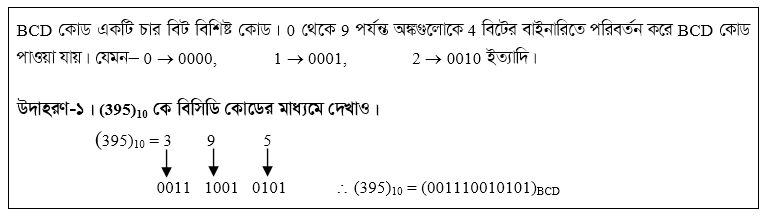 ৪। আলফানিউমেরিক কোড (Alphanumeric Code)
বর্ণ, অঙ্ক, এবং বিভিন্ন গাণিতিক চিহ্ন সহ( +, , ×, ÷ ) আরও কতগুলো বিশেষ চিহ্নের (!, @, #, %, &, $) জন্য ব্যবহৃত কোডকে আলফানিউমেরিক কোড বলে।
কতগুলো জনপ্রিয় আলফানিউমেরিক কোড হলোঃ 
## আসকি কোড (ASCII Code)
## ইবিসিডিআইসি কোড (EBCDIC Code)
## ইউনিকোড (Unicode)
যেমনঃ ASCII-7 একটি আলফানিউমেরিক কোড। এ কোডের মাধ্যমে 27 বা ১২৮ টি চিহ্নকে নির্দিষ্ট করা যায়। অনুরূপ ভাবে 28 বা ২৫৬ টি চিহ্নকে নির্দিষ্ট করা যায়।
৫। আসকি কোড (ASCII Code)
এটি একটি বহুল প্রচলিত ৭ বিটের কোড যার বাম দিকে তিনটি জোন এবং ডানদিকে চারটি সংখ্যা সূচক বিট হিসেবে ধরা হয়। তবে একেবারে বামে একটি প্যারিটি বিট যোগ করে ৮ বিট আসকি কোডে রূপান্তর করা যায়।
AvmwK †Kv‡Wi c~Y© A_© n‡”Q American Standard Code for Information Interchange|
মাইক্রোকম্পিউটারে এ কোডের ব্যাপক প্রচলন আছে। এছাড়াও কম্পিউটার এবং ইনপুট/আউটপুট এর জন্য ব্যবহৃত যন্ত্র যেমন কীবোর্ড, মাউস, মনিটর, প্রিন্টার ইত্যাদির মধ্যে আলফানিউমেরিক তথ্য আদান প্রদানে ব্যবহৃত হয়।
১৯৬৫ সালে রবার্ট বিমার ৭ বিটের আসকি কোড উদ্ভাবন করেন।
এ কোডের মাধ্যমে 27 বা ১২৮ টি চিহ্নকে নির্দিষ্ট করা যায়। যেমনঃ Z = (01011010)ASCII
বিসিডি কোড ও বাইনারি কোডের মধ্যে পার্থক্য
ASCII কোড ও BCD কোডের মধ্যে পার্থক্য
৬। আসকি কোড(ASCII Code)
ইবিসিডিআইসি কোডের পূর্ণ অর্থ হলো Extended Binary Coded Decimal Information Code| এটি একটি ৮ বিটের কোড। এটিকে এক্সটেনডেন্ট EBCDIC Code বলা হয়।
এই কোড দ্বারা 28 অর্থাৎ ২৫৬ টি অঙ্ক এবং বিশেষ চিহ্ন প্রকাশ করা হয়।
এ কোডে ০ থেকে ৯ সংখ্যার জন্য ১১১১, A থেকে Z বর্ণের জন্য ১১০০, ১১০১ ও ১১১০ এবং বিশেষ চিহ্নের জন্য ০১০০, ০১০১, ০১১০ ও ০১১১ জোন বিট ব্যবহার করা হয়।
৬। আসকি কোড (ASCII Code)
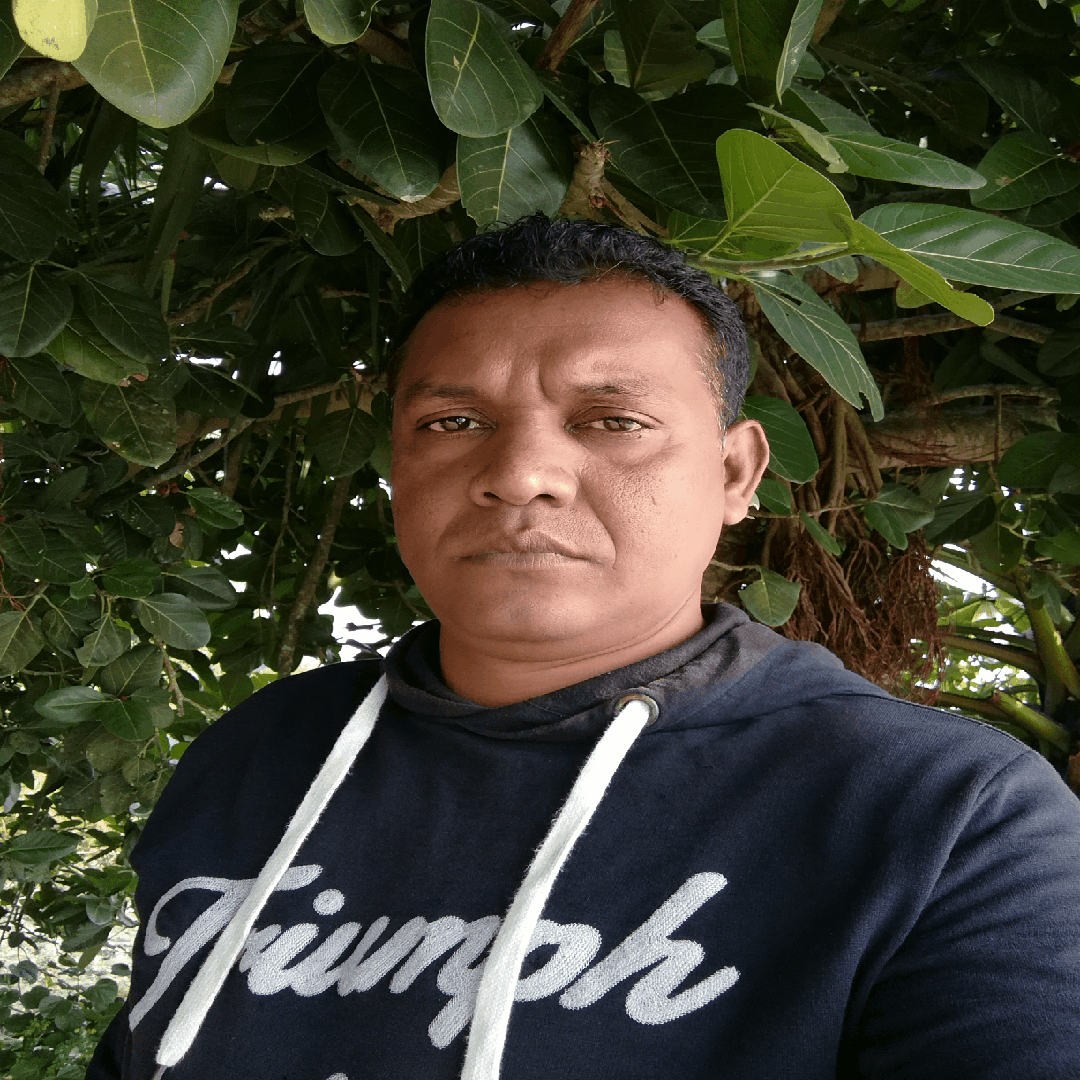 দশমিক সংখ্যাগুলোকে ৮৪২১ কোডের মাধ্যমে প্রকাশ করে প্রত্যেক সংখ্যার সাথে ১১১১ জোন বেট যোগ করে কোড প্রকাশ করা হয়।
দশমিক সংখ্যাগুলোকে ৮৪২১ কোডের মাধ্যমে প্রকাশ করে প্রত্যেক সংখ্যার সাথে ১১১১ জোন বেট যোগ করে কোড প্রকাশ করা হয়।
যেমন ঃ ৫ এর বিসিডি কোড ৮৪২১ পরে কোড মান হবে ০১০১। তাই ৫ এর কোড ১১১১০১০১ এখানে ১১১১ যোগ করে।
৬। আসকি কোড (ASCII Code)
অ্যাসকি কোড ২ প্রকার। যথা- ১| ASCII-7  এবং  ২| ASCII-8
ASCII-7 :এটি মোট ৭টি বিট দ্বারা তৈরি হয়। বামদিকের তিনটি বিটকে জোন বিট এবং ডানদিকের চারটি বিটকে সংখ্যাসূচক বিট বলা হয়। মোট বিট-৭ হওয়াতে এ কোডের মাধ্যমে ২৭ বা ১২৮টি অদ্বিতীয় চিহ্নকে নির্দিষ্ট করা যায়।
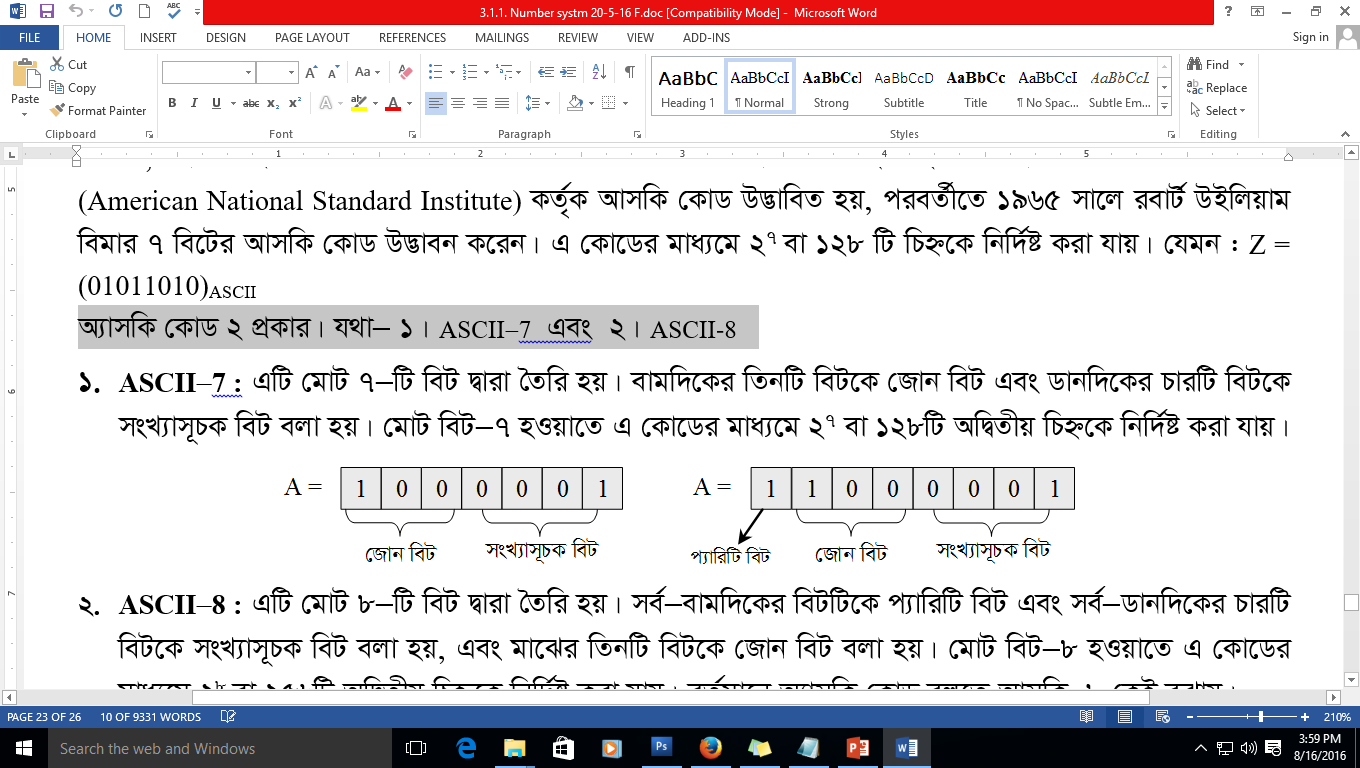 ৬। আসকি কোড (ASCII Code)
ASCII-8 :এটি মোট ৮টি বিট দ্বারা তৈরি হয়। সর্ব-বামদিকের বিটটিকে প্যারিটি বিট এবং সর্ব-ডানদিকের চারটি বিটকে সংখ্যাসূচক বিট বলা হয়, এবং মাঝের তিনটি বিটকে জোন বিট বলা হয়। মোট বিট-৮ হওয়াতে এ কোডের মাধ্যমে ২৮ বা ২৫৬টি অদ্বিতীয় চিহ্নকে নির্দিষ্ট করা যায়। বর্তমানে অ্যাসকি কোড বলতে আসকি-৮ কেই বুঝায়।
৭। ইউনিকোড (Unicode)
বিশ্বের সকল ভাষাকে কম্পিউটারে কোড ভুক্ত করার জন্য বড় বড় কোম্পানিগুলো একটি মান তৈরি করেছেন যাকে ইউনিকোড বলা হয়। ইউনিকোড-এর পূর্ণ অর্থ Universal Code বা সার্বজনীন কোড।
বর্তমানে বিশ্বব্যাপী প্রচলিত আসকি কোডের পাশাপাশি ইউনিকোড সিস্টেম চালু হয়েছে। ইউনিকোড হচ্ছে ১৬ বিট কোড। বিভিন্ন ধরনের ক্যারেক্টার ও টেক্সটকে প্রকাশ করার জন্য ইউনিকোড ব্যবহার করা হয়।
৭। ইউনিকোড (Unicode)
ইউনিকোডের মাধ্যমে 216 = 65536 টি অদ্বিতীয় চিহ্নকে নির্দিষ্ট করা যায়।
পৃথিবীর সব ভাষাভাষীর জন্য তাদের ভাষায় কম্পিউটিং করা সহজ করার লক্ষ্যে ১৯৯১ সালে অ্যাপল কম্পিউটার কর্পোরেশন এবং Xerox Corporation-এর একদল কম্পিউটার প্রকৌশলী যৌথভাবে ইউনিকোড উদ্ভাবন করেন।
ইউনিকোডের বৈশিষ্ট্য বা সুবিধা
১) এটি ১৬ বিট বিশিষ্ট কোড ফলে ৬৫,৫৩৬টি অদ্বিতীয়  চিহ্নকে নির্দিষ্ট করা যায়।
২) বিশ্বের ছোট বড় সকল ভাষাকে কম্পিউটারে কোডভুক্ত করা যায়।
৩) ক্যারেক্টারকে কোড করার জন্য ১৬ বিটই ব্যবহার করা হয়।
৪) ইউনিকোড থেকে অন্যান্য স্ট্যান্ডার্ড কোডে পরিবর্তন করা যায়
ASCII  কোড ও ইউনিকোড (Unicode) এর মধ্যে পার্থাক্য
পাঠ মূল্যয়ন
কমপিউটার কোড ব্যতিত ডেটা ইনপুট ও আউটপুট এর কাজ অসম্ভব। তাই বিভিন্ন ধরনের কমপিউটার কোড ব্যবহৃত হয় উদাহরণসহ পর্যালোচনা কর।
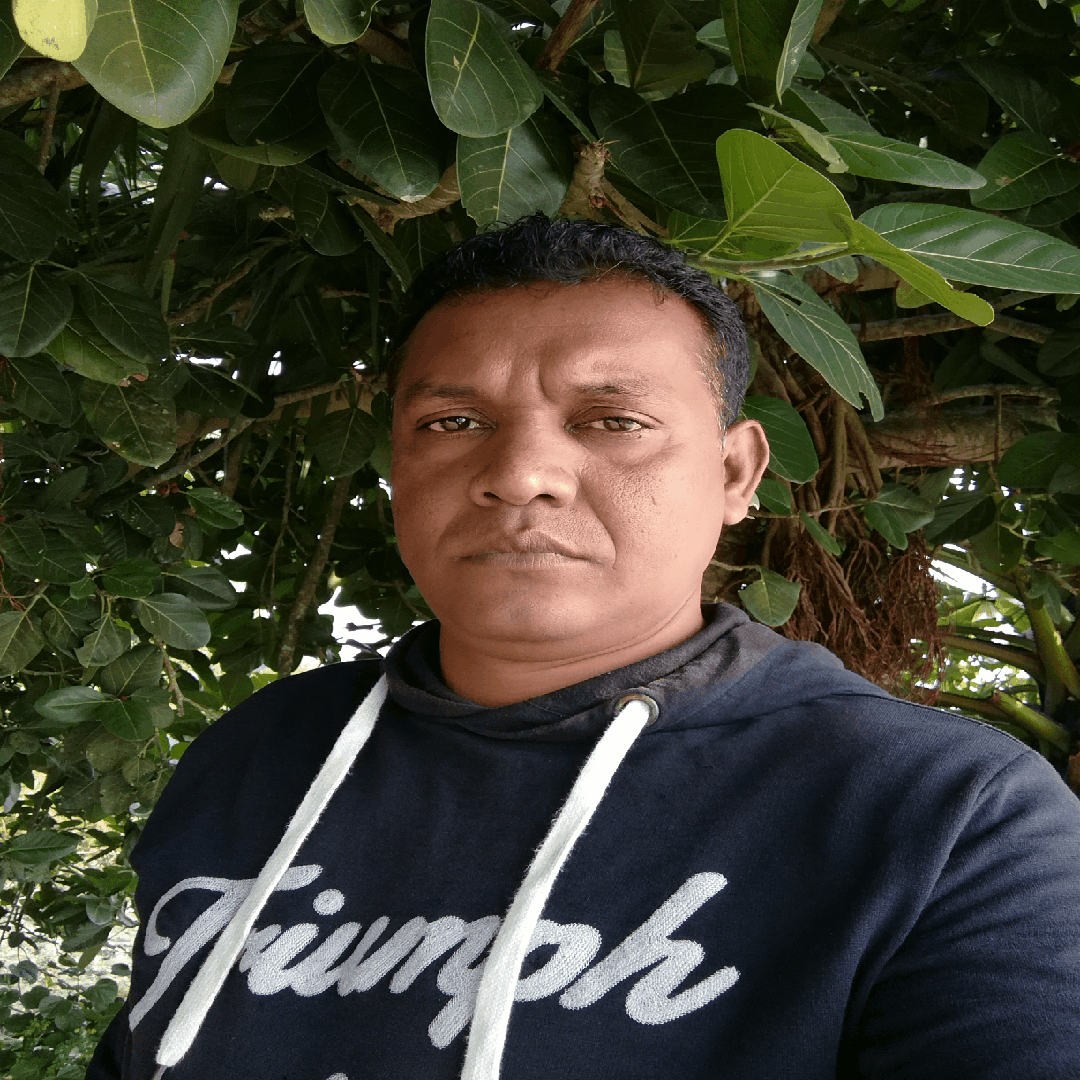 evwoi KvR
বিসিডি (BCD) কোড কী? (395)10  কে বিসিডি কোডের মাধ্যমে দেখাও।
ইউনিকোড কী? হেক্সাডেসিমেল থেকে দশমিক সংখ্যায় রুপান্তর পদ্ধতি বর্ণনা কর।
ইবিসিডিআইসি (EBCDIC) কোড কী? কম্পিউটারে কোডের গুরুত্ব ব্যাখ্যা কর।
আসিক ও ইউনিকোড এর মধ্যে পার্থক্য উল্লেক্ষ কর।
বিসিডি ও বাইনারি কোডের মধ্যে পার্থক্য উল্লেক্ষ কর।
আসিক ও বিসিডি কোডের মধ্যে পার্থক্য উল্লেক্ষ কর।
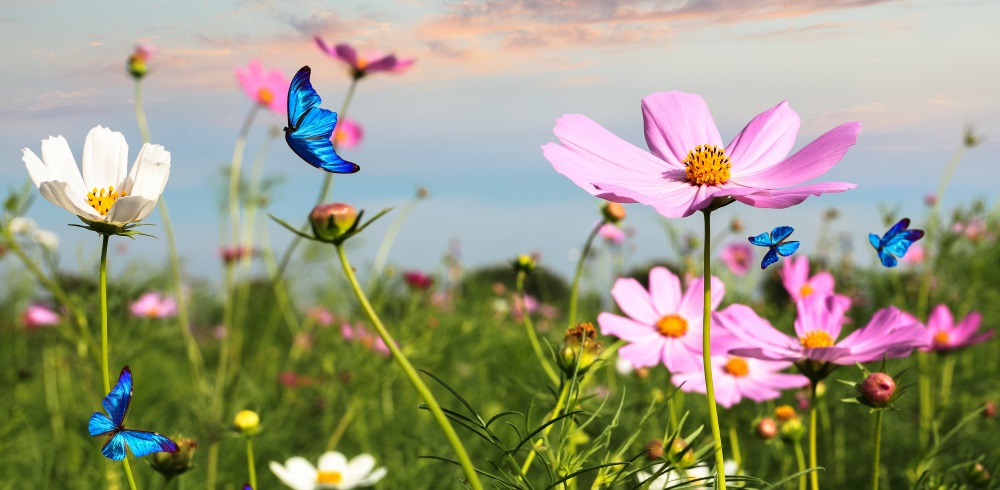 প্রকৌ় মোঃমোস্তাফিজুর রহমান খান।
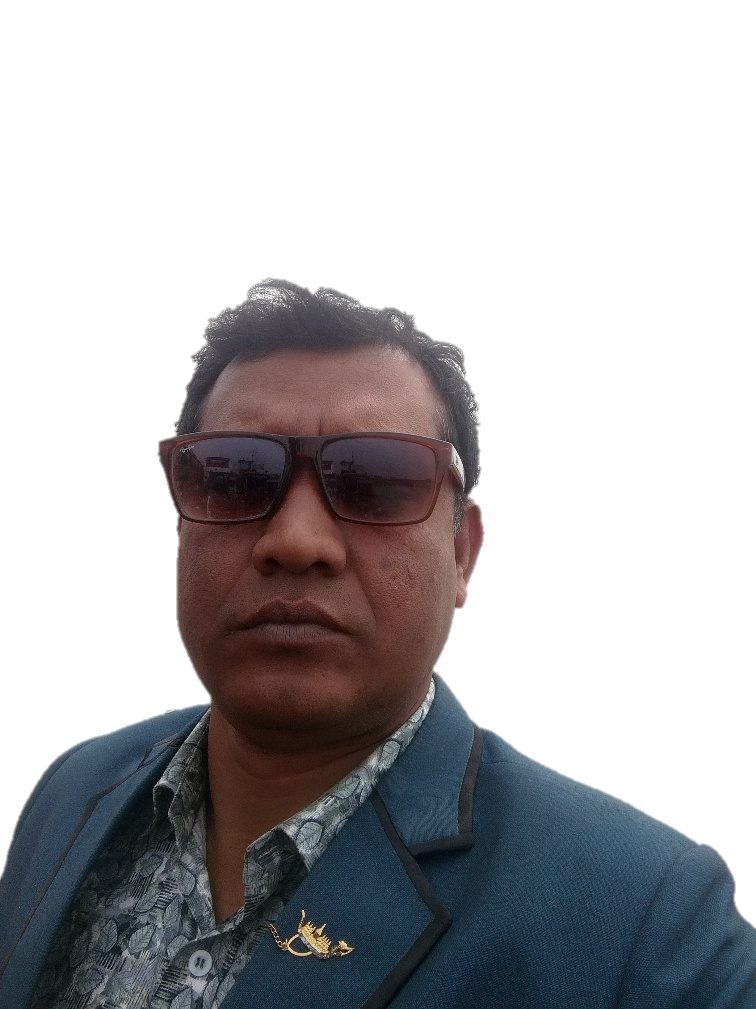 এতক্ষণ সংগে থাকার জন্য
ধ
ডিজাইনার
ন্য
বা
দ